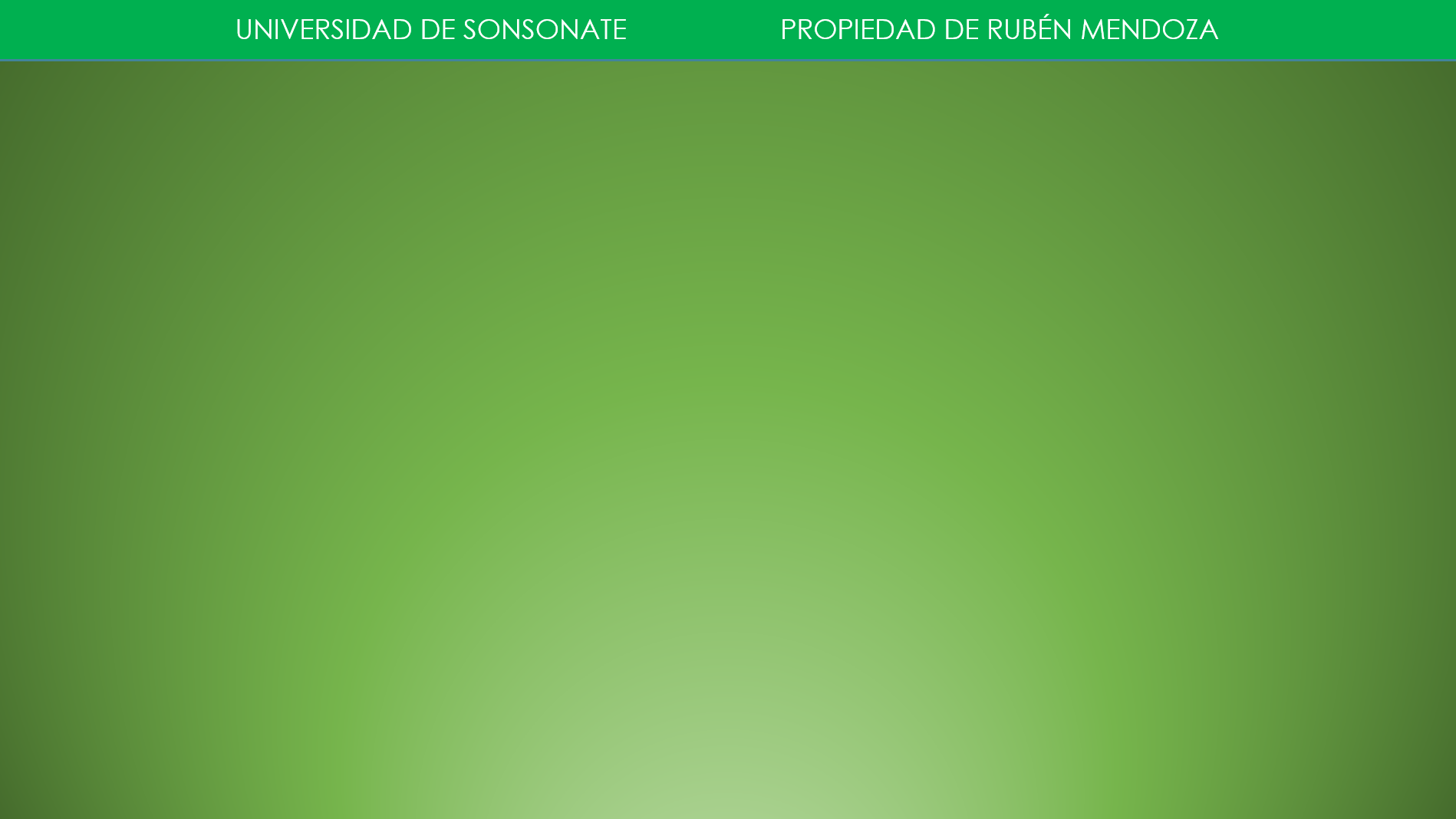 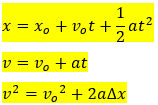 Ejemplos:
1) Un vehículo parte del reposo acelerando a un ritmo constante de 1.5 m/s2. Encuentre la distancia recorrida y la velocidad del vehículo, cuando han transcurrido:
a) 10 segundos
b) 30 segundo.
Solución:
Como las condiciones iniciales son cero, la ecuación quedaría:
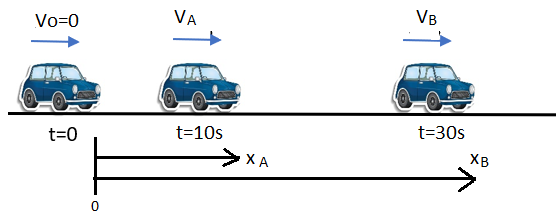 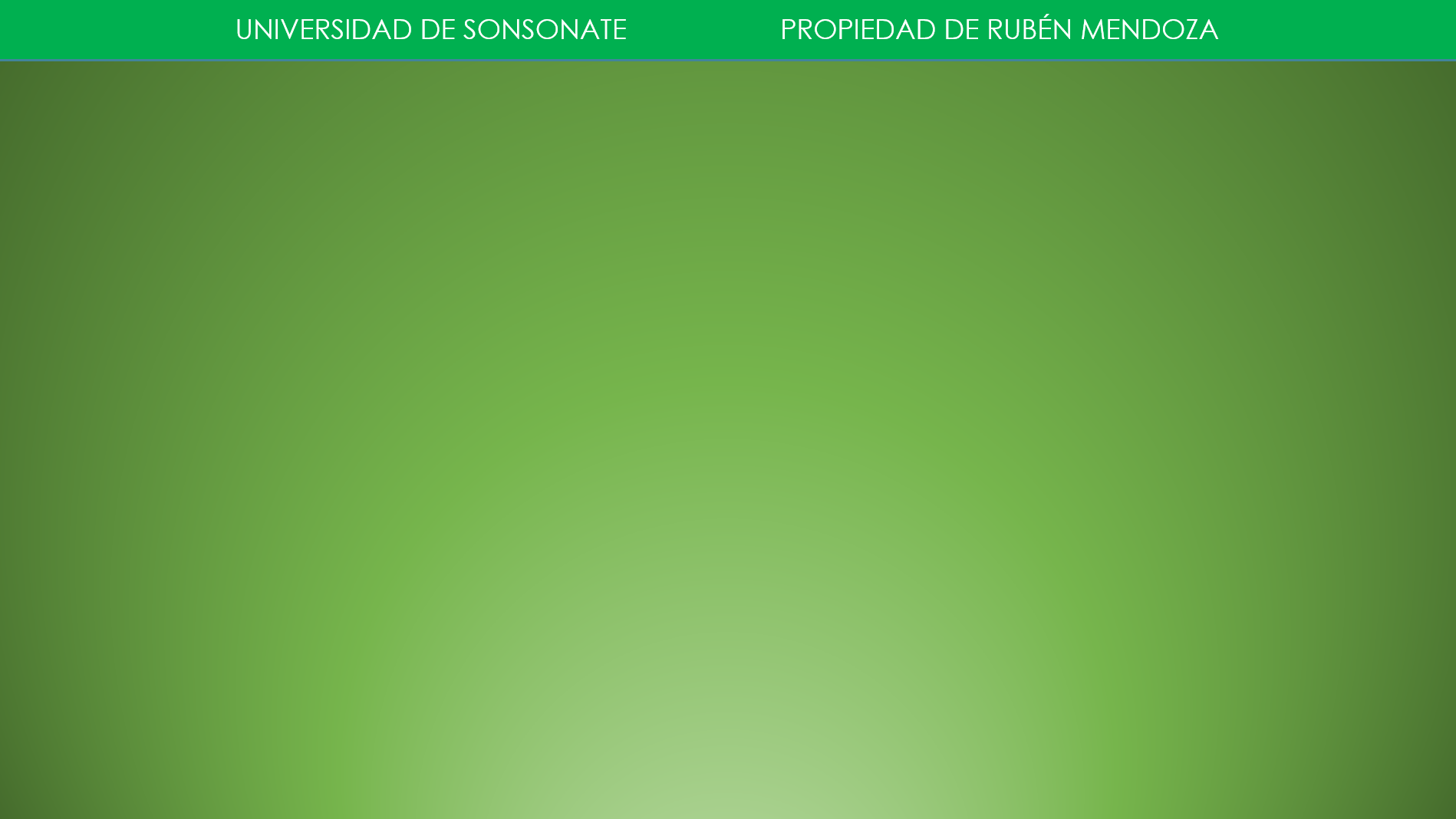 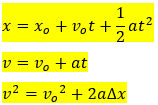 Como la velocidad inicial es cero, la ecuación quedaría:
Como la velocidad inicial es cero, la ecuación quedaría:
Como las condiciones iniciales son cero, la ecuación quedaría:
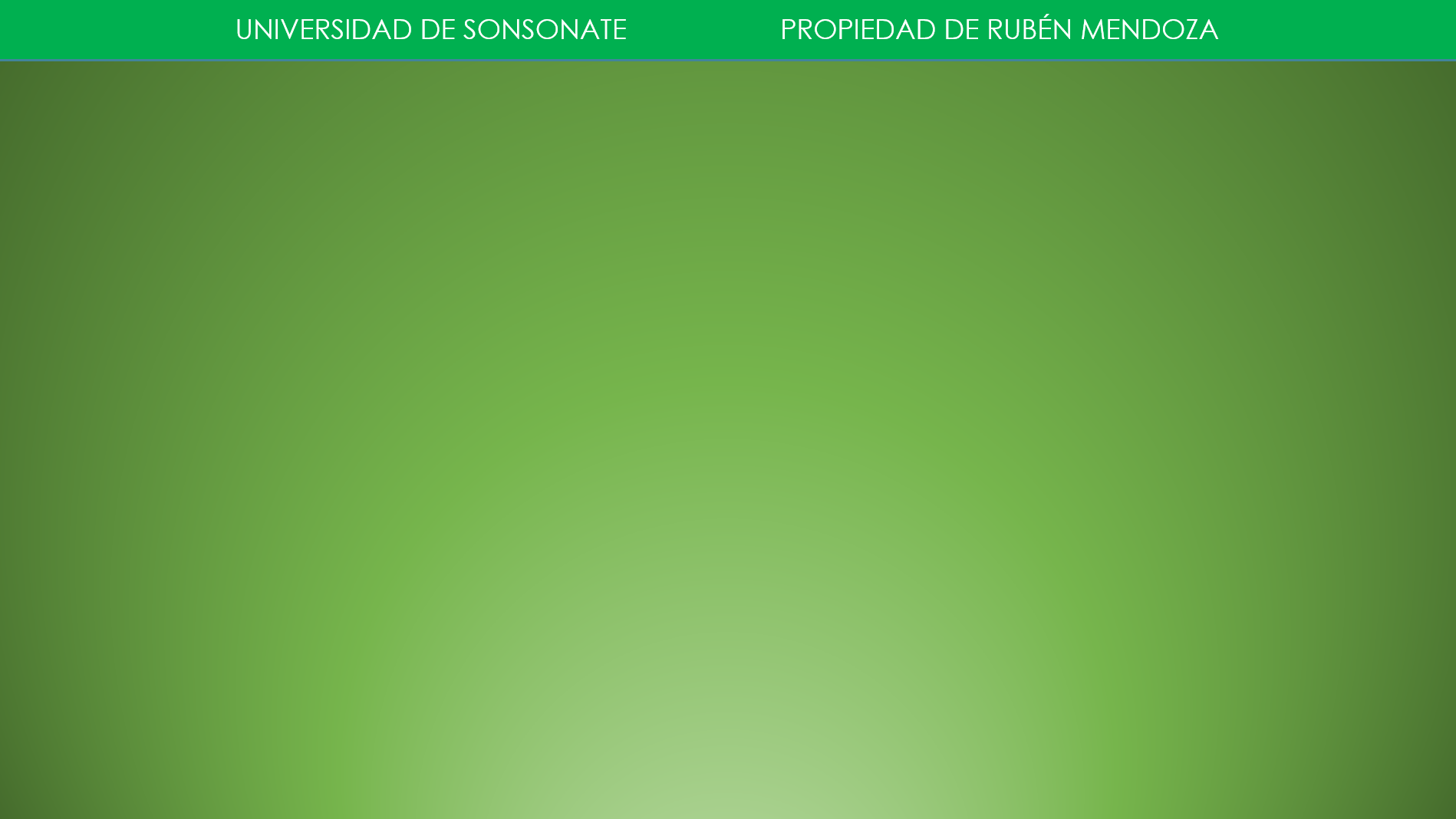 Como dijimos, solo son necesarias dos de las tres ecuaciones para resolver una caso; entonces por esta vez probaremos que la ecuación que sobre, siempre nos permitirá verificar los resultados:
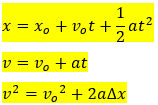 Como la velocidad inicial es cero:
Para el literal a, el desplazamiento que obtuvimos fue de 75m:
Para el literal b, el desplazamiento que obtuvimos fue de 675m: